Welcome to BorrisokaneCommunity College
First year Parent Induction Evening
September 2022.
[Speaker Notes: Community – you are a part of that community.]
20th September 2022
School Procedures

Assessments

Other Information

Questions & Answers
Ms. Ryan – Year Head

Ms Molloy – Deputy Principal

Mr. Carr - Principal
Mission Statement
We seek to promote a caring and 
committed school community
which will facilitate the education of our students
and where each individual is valued 
as a unique human being.
 
“Is ar scáth a chéile a mhairimid”
[Speaker Notes: we live in the shadow of each other]
Classes
Five class groups for all subjects
1A
1B
1C
1D 
1E
1F for practical subjects and CSPE
[Speaker Notes: Classes formed so some students from same Primary School together.

English Maths Science, Options]
Core Subjects
Irish, English, Maths, History, Science.
Option Subjects 
Geography, French, German, Business Studies, Art, Home Economics, Music, Engineering, Wood Technology, Graphics.


Choose three towards end of First Year to commence studying in Second Year.
[Speaker Notes: Project Maths, Gaeilge

Number of periods for each subject.

Oral Irish]
Short Courses
Wellbeing
Physical Education
Social, Personal and Health Education, (S.P.H.E.)
Civic Social & Political Education (CSPE) 
Wellbeing class.
Digital Skills/Coding

Additional Subjects
Religious Education
Guidance – (6 week Block)
[Speaker Notes: No. Of periods of each subject.]
Class setup in Second Year
Irish, English and Maths – students placed in Higher or Ordinary Level Classes.

Students will remain in their current classes for Science and History.
New classes formed for option subjects

Further meeting on how students choose subjects will take place on Wednesday April 19th at 8pm.
Assessment
Class tests from time to time.  Also homework and classwork.

Screening Tests:
CAT4 Test
Reading Test
Maths Test

Later in the year:
PASS Test – Pupils Attitude to Self and School
Assessment
Results of tests can be used to help students set targets for various subjects.
After screening test we will contact parents if it is felt further assessment is required
Learning Difficulties
Psychological Assessment
Resource / Learning Support Teaching

Results of Assessment Test can be made available to parents on request.
New Junior Cycle - Grading of Subjects
Grading of Classroom Based Assessments
Graded by Subject Teachers against nationally devised Success Criteria.
Year Head: Ms. Louise Ryan
Leader of Teaching and Learning focusing on First Year. 
Support students and parents throughout the school year.
Monitoring the attendance, punctuality and engagement of each student.
Monitoring uniform (including PE uniform)
Ensuring that students adhere to the code of behaviour and behave in a positive manner in line with the ethos of our school.
Active communication is very important.
Class Mentors
Class Mentors teach their specific class group. As a result, they become very familiar with their students. They provide a link between students and the Year Head and constantly provide additional support and guidance to students. 
1A: Ms. Fogarty and Ms Cahalan
1B: Ms. Doolan and Ms. Duffy
1C: Ms. Collison and Ms. Morgan
1D:Mr.MacLochlainn and Ms. Kennedy
1E: Ms. Maher and Mr. Dillon
All staff email addresses can be found on the school website.
School Journal
Allows vital communication between teachers and parents. Parents see what students need to engage with at home and can provide support. 
Helps students to write down important reminders. 
Provides detailed information in relation to the Code of behaviour and important school policies such as, Anti Bullying Policy, Acceptable use policy, Student Rights and Responsibilities. Etc. 
Parents should check the journal daily.
Sign each evening preferable / at the end of each week mandatory. Regular checks take place.  
Centre Pages – Study tips, Revision Points, Setting Targets and Goals.
[Speaker Notes: Records – behaviour, attendance.]
Attendance and Punctuality
Attendance is key to success in school. Please encourage this with your children. 
When absent – find out what was covered in class and complete homework – Use Teams. 
A note explaining absence/late must be sent into the school via the school app or emailed to Year Head – louise.ryan1@borrisokanecc.ie
TUSLA – over 20 days absent.
Medical certificate or reason given where possible
Records of each month in Journal.
Attendance and Punctuality
Arriving Late or Leaving Early
If a student arrives late or is signing out early, a reason must be submitted via the school app. This will inform the Year Head and Secretary, who can update the records system. 
The School App (Mentioned again later)
All students have received detailed information via email on how to set up the school app. 
Absent/ late/ sign out notes sent are received by the Secretary who filters them the Year head. 
The Year Head makes amendments to the attendance records on ePortal.
Homework - Study
Working with your child in relation to homework  
Study includes revision. We have monthly/ bi-monthly assessments. 
Encourage reading. Be mindful of screen time. This can be checked on the iPad.  
Time for homework/study – 1 to 1.5 hours each night. 
Each night check timetable for tomorrow to ensure that all books, materials, uniform, lunch, etc. are ready for the next day. 
Ensure iPad is charged and in schoolbag each morning.
After School Study
Monday to Thursday 4.00pm to 6.15pm.

Cost €3 per evening – Subsidised by Parents Association.
[Speaker Notes: First years are welcome to take part in study – majority of students are 3rd 5th and 6th years.]
Student Supports
Year Head 
Mentor
Any class Teacher
Principal and Deputy Principal
Student Support Team
Cairde
Student Council
The Decider Programme
AEN Department
Guidance Counsellors
Counselling Service
Uniform
Must be worn everyday with exception of PE day.
PE uniform must be worn.
T- Shirts worn under uniform must be white with no collar. 
Girls Trousers – Hunter Brand  or similar. 63 style not uniform.
Skirts must not be shortened – worn below the knee.
Footwear – Black or brown shoes or boots. 
     Black runners allowed – Complete Black.
School Jacket. This is the best option as it can be worn both inside and outside the school building.
[Speaker Notes: No runners. If looks like runners then no. No canvas footwear.]
Uniform
Sport and PE classes – PE uniform and runners or boots for field games.
Wear PE Uniform to school on PE Day.

Identification tags.
Protect valuables
Note if issue – accidents etc. – Keep to minimum.
Positive Discipline
Positive Comments 

Catch students doing right

Praise, Thank you.

Reward good behaviour.

Respect is a two way process.
[Speaker Notes: Rewards – No homework, game in class, watch DVD, Taken on tours, given credits]
Extra Curricular Activities
Permission to take part in activities – Note in Journal to be signed pg 32a.
Basketball, Athletics, Hurling, Soccer, Camogie, Badminton all commencing this year.
Helmets required for hurling at all times. 
Walkway used by students at breaks
Positive Behaviour is very important (trips, matches away etc)
Ipads -
All students are required to have an iPad.
Books etc purchased through school- €350.   Final instalment €50 in December for those not paid in full.
Includes Books, Personal Accident Insurance, Journal, CAT Test, Locker and Ipad Insurance year one.
Payment for iPad Insurance each year €30. 
Take care of Ipad. Charge each night.
Teachers will be uploading class notes to TEAMS and other Apps.
Assignments and Projects
[Speaker Notes: Two thirds of group are part of scheme.

Purpose to reduce cost

€47]
Data Protection
Photos – Need permission to use photos  - Newspapers, Website, Social Media, Prospectus.

Forms returned from all Parents – Thank You.

Don’t name students in photos on Social Media, Name Group only.
Management
ETB Schools Core Values
ETB schools are state, coeducational, multidenominational schools underpinned by the core values of:

Excellence in Education
Care
Equality
Community 
Respect
Borrisokane Community College
Board of Management
Members
ETB members – Virginia O’Dowd, Shane Lee
Parent Reps. – Dave Lawless, Deirdre O’Brolchain.
Teacher Reps. – Ms. Marie D’Arcy, Mr. Mark McGinn.
Community Reps. – John O’Farrell, Joe Murphy,  Maura Kennedy, Ann Tierney.
Chairperson – Joe Murphy.
Secretary – Matthew Carr.
Recording Secretary: Ms Paula Molloy
Eportal
School System to record student information
Timetable
Attendance
Calendar of School Activities/Events
Positive Comments
Behaviour Record
Examination Results
Monthly assessments on EPortal. Teacher and student set target and compare achievement to target each month.

Log on details sent to parents - username and password.  If log in details lost contact school and we can email them to you.
Log on from school website – www.borrisokanecc.ie 
Link to EPortal at top of Home Page.  


Check EPortal weekly.
Assessments
Assessment Policy on School website.

Monthly Assessment – on EPortal. Result and Grade

October 	
December
January/February 
March/April


Targets set at beginning of year and can be adjusted as year moves on.
Assessments
House Exams – in class tests.

December –  Results and Formative Comment on EPortal

June – Results and Formative Comment on EPortal

Report uploaded to EPortal.
EPortal
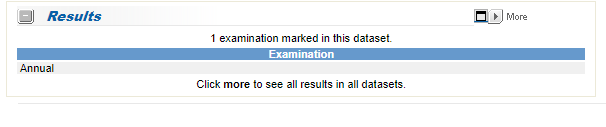 Click More
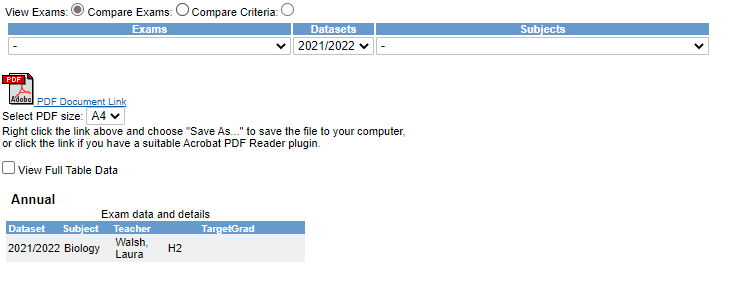 Select Year from Datasets dropdown menu
EPortal – Reports
School App
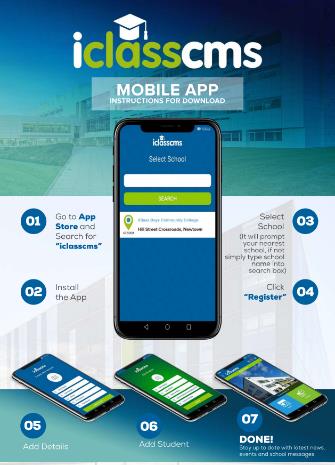 iClass App

Verification Code
	RT@7T4
News
Events
Send Notes to School – Absence/Lates/Leave early
Add a Student
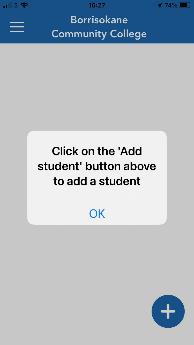 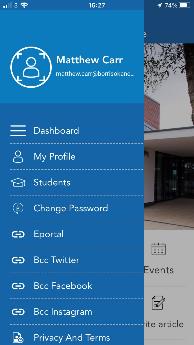 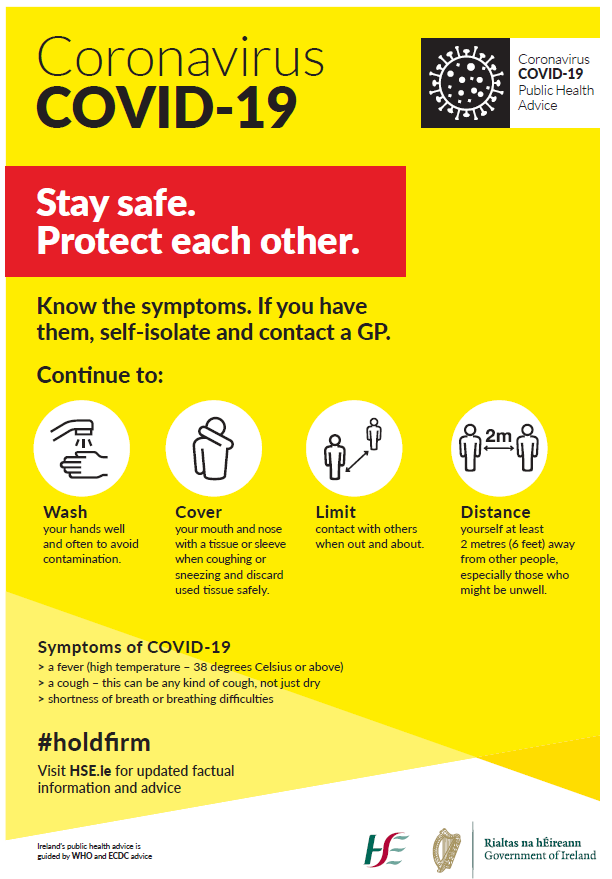 If student ill then do not send student to school

If students out of school follow class work/homework on TEAMS or use a homework buddy.

Follow a structure using timetable- if working from home.

Any queries email subject teachers.
Parent Teacher Meetings
If you need to speak to an individual teacher please contact the teacher or school office – 067 27268 or email info@borrisokanecc.ie or email the teacher.

Parent/Student/Teacher Meeting 1st Year:
Thursday November 24th 4.15 pm to 6.45pm and 
Thursday 23rd March 4.15pm to 6.45pm.


Contact Year Head, Principal and Deputy Principal.
Parents Committee
Huge support to the school over the years

Encourage parents to join the committee

Voice of parents in the school

Parents Association AGM on Monday October 3rd at 7.30pm. Talk from Stella O’Malley Psychotherapist on How to Support your Child through the Teenage Years

€50 Parents Association Family Levy
Points  - Good Parenting
Work with your child
Give them time
Listen to them
Be firm and fair
Be positive
Get them involved in activities
Know where they are
Practice what you preach
Respect
Look to self for solutions
IF I HAD MY CHILD TO RAISE ALL OVER AGAIN
I’d finger-paint more and point the finger less.
I’d do less correcting and more connecting.
I’d take my eyes off my watch, and watch with my eyes.
I would care to know less and know to care more.
I’d take more hikes and fly more kites.
I’d stop playing serious, and seriously play.
I’d run through more fields and gaze at more stars.
I’d do more hugging and less tugging.
I would be firm less often and affirm much more.
I’d build self-esteem first , and the house later.
I’d teach less about the love of power, and more about the power of love.		(Diane Loomans)
Contact Details
Telephone – 067 27268

Email
School – info@borrisokanecc.ie
Year Head – louise.ryan1@borrisokanecc.ie
Deputy Principal – paula.molloy@borrisokanecc.ie
Principal – matthew.carr@borrisokanecc.ie 
Class teachers – List available on school website – Information tab.
Slides available on school website in next few days.

School Website, School App and Social Media will keep you up to date on Borrisokane Community College activities.


Questions?